Exploring Key Changes 
to the 
New Junior Cycle
Welcome!
Running order for this evening's webinar:

1. Presentation with Stephanie

2. Q&A session
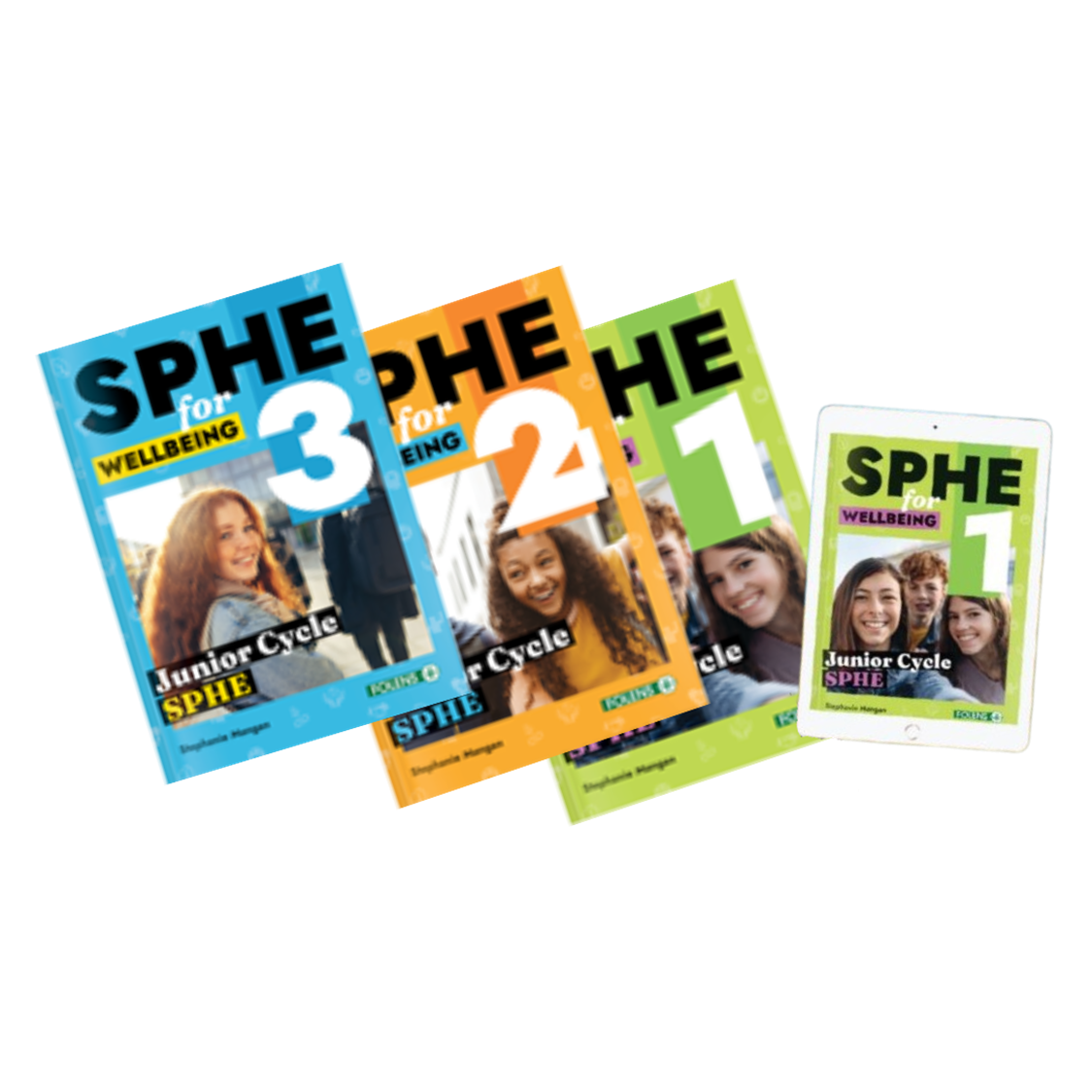 Our new SPHE for Wellbeing series
Check out the books, planning and other digital resources on Folens.ie
Topics covered this evening
1. Introduction
2. New course overview
3. Assessment
4. Key Features of the SPHE for Wellbeing Series
5. My Advice on Teaching the New Course
6. Q&A
1. Introduction
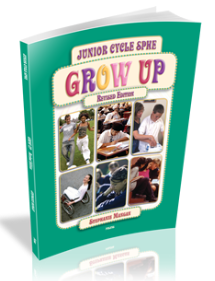 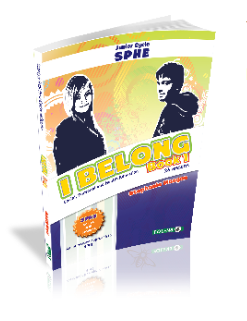 About Me
Teaching for almost 20 years 

Wrote the first SPHE book in Ireland in 2007 

Parent
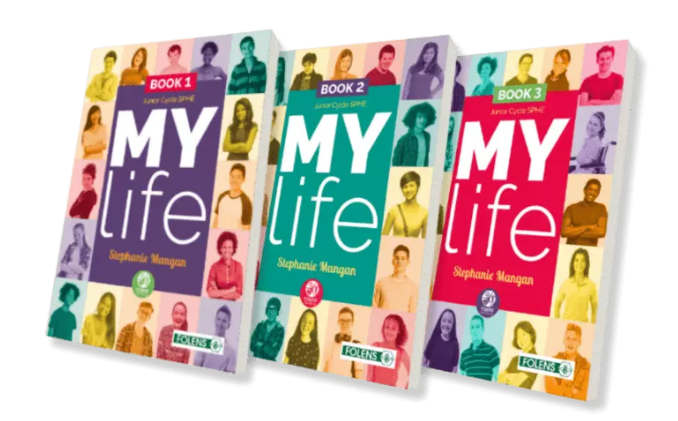 2. Course Overview
New SPHE Specification
Students starting first year in September 2023 should be studying the 2023 specification.

	Tool kit and additional guidance for teachers on specific learning outcomes published in November- more to come

Resources for teaching and learning in SPHE | Curriculum Online

Oide- 'Coming Soon'.
Course Overview
Designed for 100 hours of student engagement

Learning outcomes do not have to be covered in sequential order

All learning outcomes do not have to be covered in full each year
The Four Strands of the new SPHE Specification
Strand 1: Understanding Myself and Others

Strand 2: Making Healthy Choices

Strand 3:  Strand 3: Relationships and Sexuality 

Strand 4: Emotional Wellbeing
 
Full List of Learning Outcomes
Strand 1: Understanding Myself and Others
Self-awareness
Self-esteem
Healthy relationships 
Self-management
Strand 2: Making Healthy Choices
Making healthy choices to support their wellbeing. 
Accessing reliable information 
Decision making and influences
[Speaker Notes: such as family, peer, media and social pressures, that influence decisions.]
Strand 3: Relationships and Sexuality
Relationships- family relationships, friendships, romantic 
Sexuality 
Potential sexual relationships in the future
Strand 4: Emotional Wellbeing
Nurturing emotional wellbeing 
Positive mental health
Problem solving and coping skills 
How they can support themselves and others 
Where/how to find support, if needed.
3. Assessment
Assessment
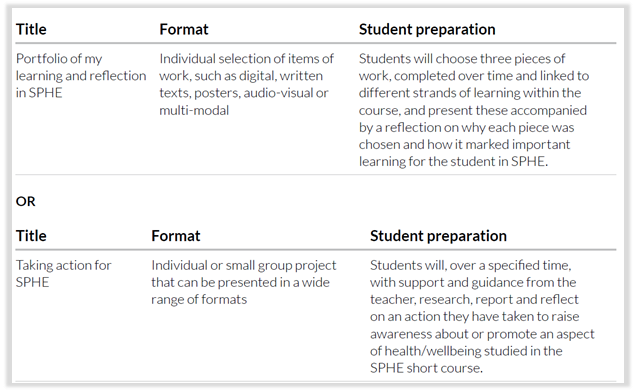 [Speaker Notes: Takes place in 2nd or 3rd year]
Assessment

 The focus of assessment is on allowing students to demonstrate the knowledge, skills and dispositions they have gained through their engagement in learning in SPHE. 

Should take place in 2nd or 3rd year
[Speaker Notes: Takes place in 2nd or 3rd year]
4. Key Features
of SPHE for Wellbeing Series
Lesson features
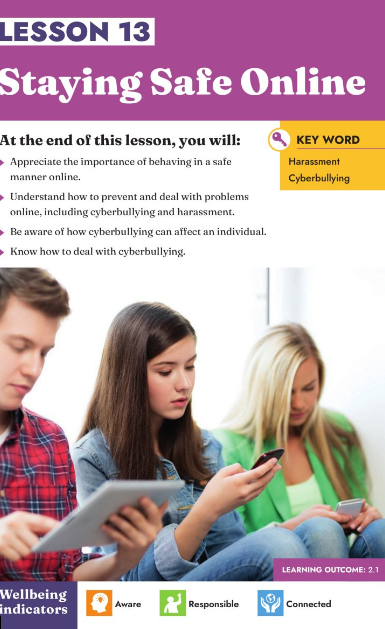 Book is divided into 4 strands


Relevant learning intentions, learning outcome numbers, key words & wellbeing indicators listed at the start of each lesson 

Book 1 and 2
Layout
Short reflection at the end of each lesson and strand reflection at the end of each strand
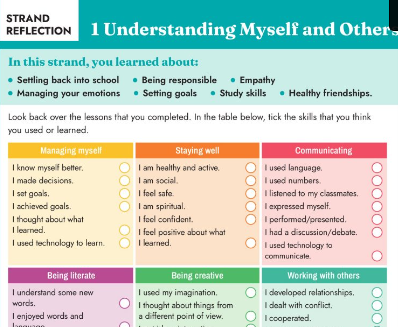 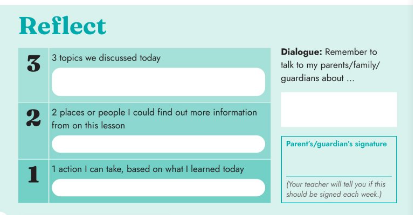 Student Activities
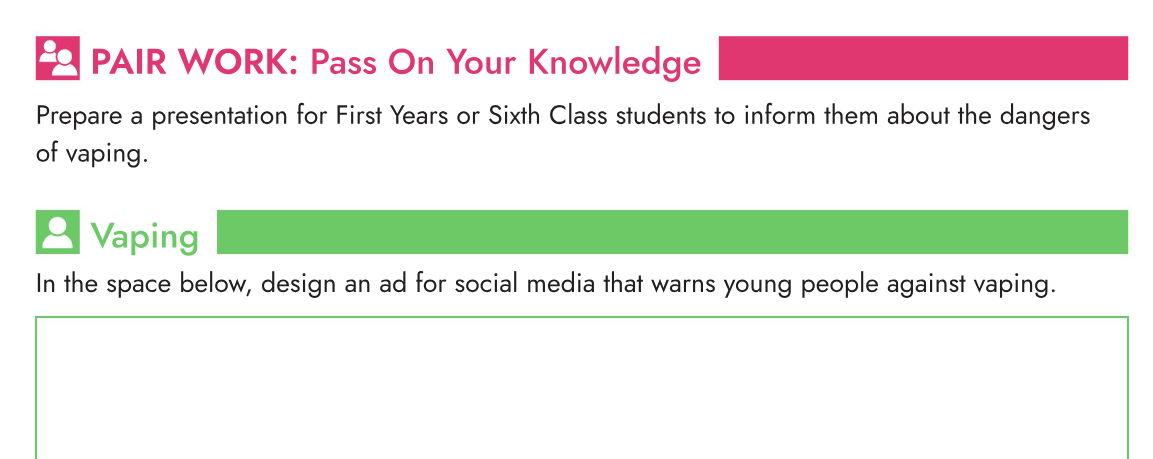 A variety of individual, pair, group and class activities
Additional resources, videos and activities on Folens Hive
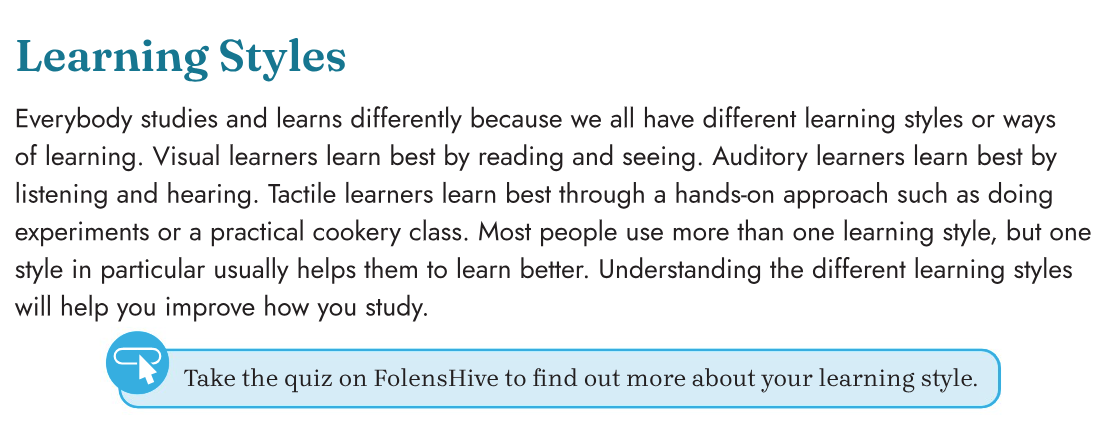 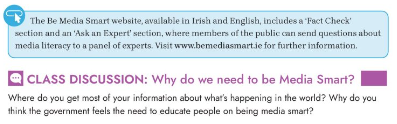 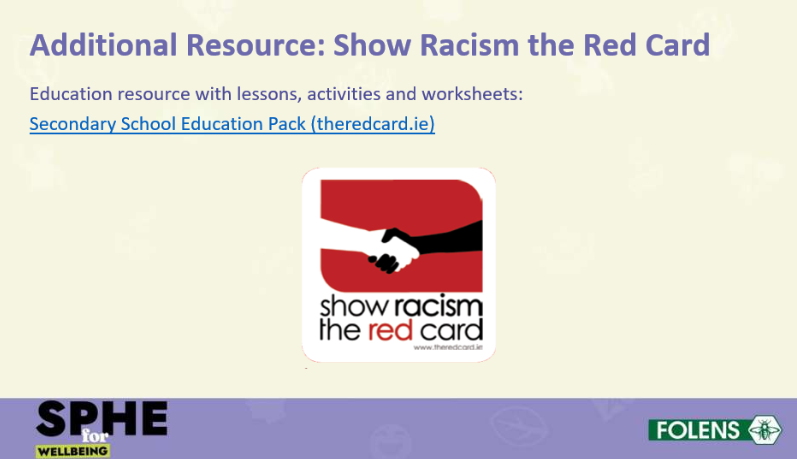 Powerpoints
Lesson summary/highlights

Useful for students with AEN

Additional resources, links and information
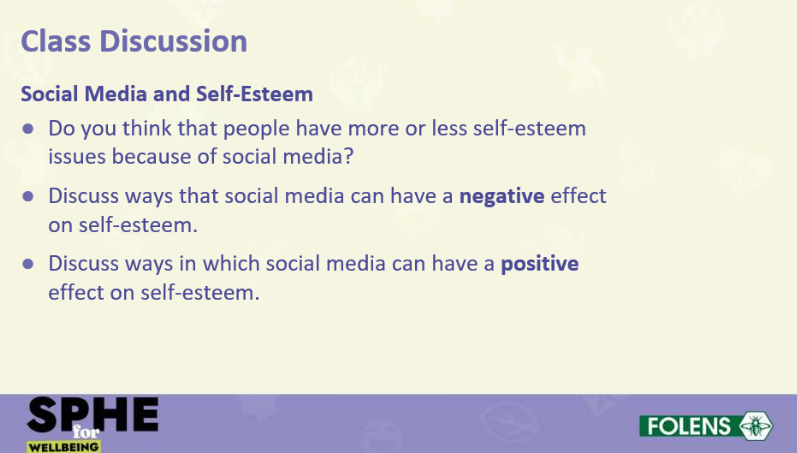 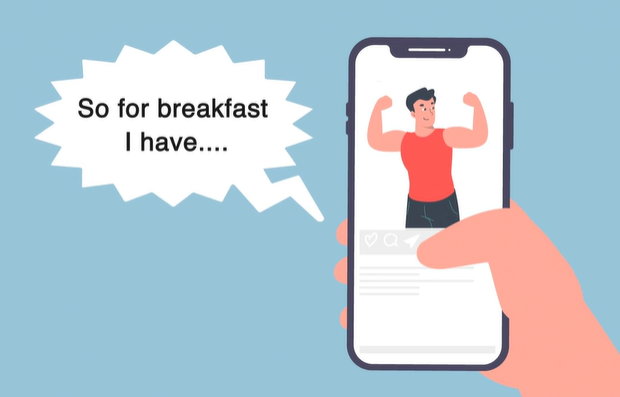 Animations
Additional animations available on FolensHive to support learning and enhance lessons

Useful to look back on in 2nd and 3rd year and for stimulating class discussion
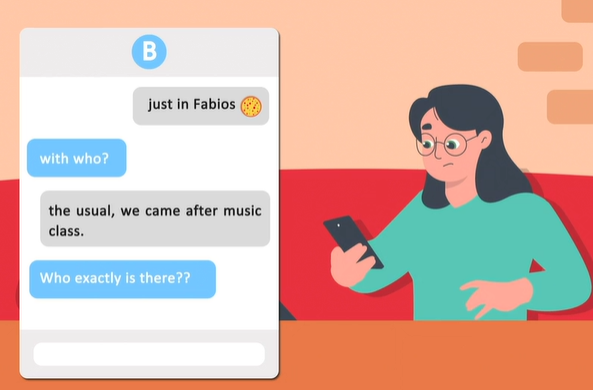 Assessment
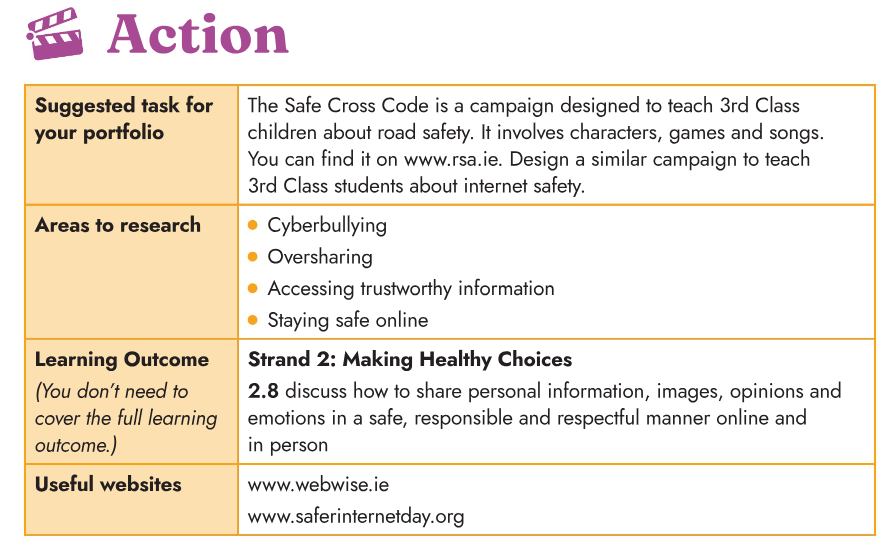 More detailed text and links to information with suggestions for CBA /Assessment at the end of each strand
Teachers’ Guide
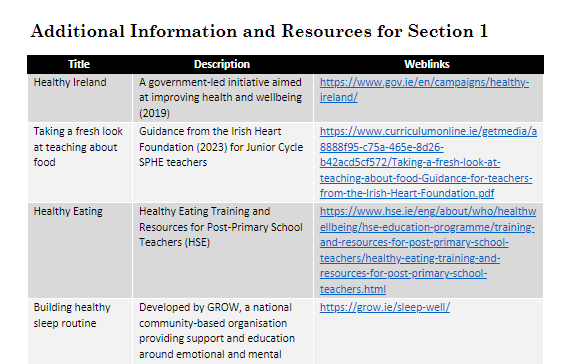 Concise

Word version can be downloaded and edited to suit your school

Hyperlinks to relevant documents and resources

Links to additional resources
Teachers’ Guide
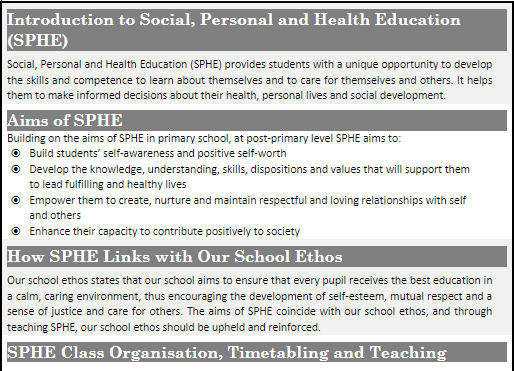 Download the Sample SPHE Policy Word document and edit to suit your school
Teachers’ Guide
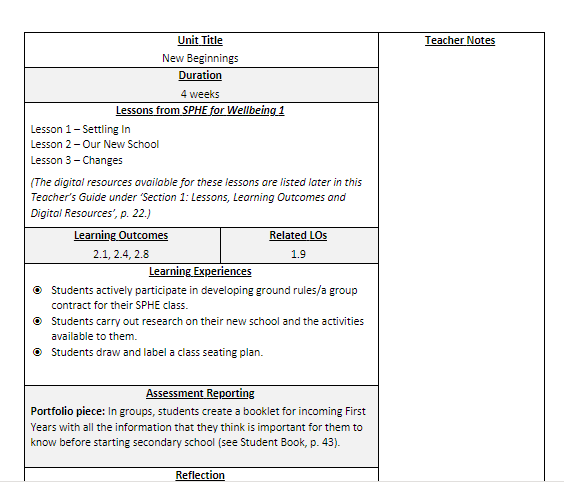 Download the Units of Learning which are aligned with the book and edit to suit your school

Al online and can be downloaded and edited
Approach to Teaching RSE
Information is presented in a non-judgemental, age appropriate way
(LO 3.9 and 3.5 are not covered in First Year but are covered in Second and Third Year at an age-appropriate level.)

Emphasis on the importance of giving and receiving consent

Gender identity - acknowledges that while most people’s gender identity matches their sex registered at birth, this is not the case for everyone and gender identity is just one part of sexuality
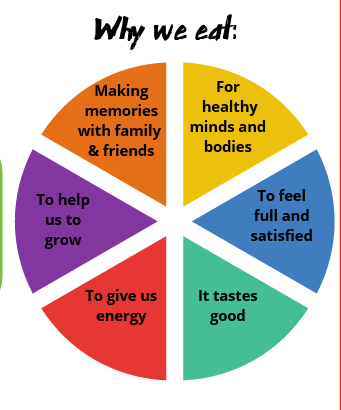 Approach to Teaching about Food
Taking a fresh look . at teaching about food 






Image- Irish Heart Foundation
5. My Advice on Teaching the New Course
My perception of main changes compared to 2016 Specification
[Speaker Notes: Sexuality – values, socialisation, communication, gender expression, as well as sexual orientation]
My perception of main changes compared to 2016 Specification
[Speaker Notes: Sexuality – values, socialisation, communication, gender expression, as well as sexual orientation]
Before Teaching
Prepare well for more sensitive topics (see teachers’ guide & Toolkit) 
Be familiar with the glossary and stick to it (e.g. intersex)
Videos on PDST (2016) 
Avail of any available training asap
Be aware of school policies (see teachers guide)
Be involved in updating the school SPHE policy (se teachers guide)
If in doubt – defer 
Use anonymous questioning in advance
[Speaker Notes: Schools are required to teach RSE as part of SPHE in each year of the Junior Cycle SPHE programme.]
Parents & SPHE
Advice on communicating with parents about SPHE and RSE 

	In the event of not reaching a shared understanding of the value of SPHE, parents/guardians have a right to request that their child opt out of SPHE (or parts of it), as is their right with any aspect of the curriculum.
[Speaker Notes: Schools are required to teach RSE as part of SPHE in each year of the Junior Cycle SPHE programme.]
Your local Folens educational consultant
Available for meetings at a time that suits you

Support you and your classroom needs

Support for the upcoming book scheme
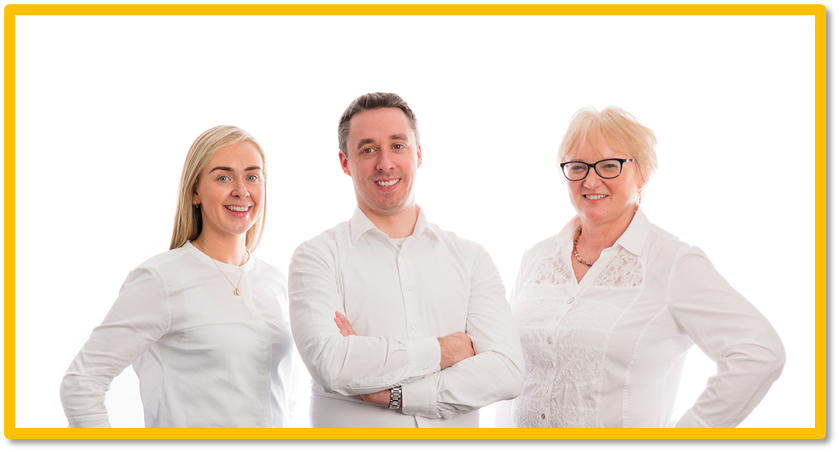 6. Questions